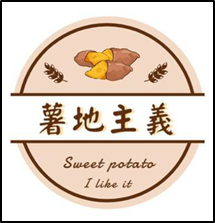 薯地主義
CONTENT
未來發展
營運計畫
財務規劃
市場分析
背景介紹
PART ONE
背景介紹
作物介紹
作物介紹
作物介紹
經營理念
地瓜，富有高營養價值
低脂肪、熱量、糖分
且高纖維、高飽腹感
符合追求健康的飲食
「用心種好菜」
為讓更多人認識與享受
加工製作成多種食品
讓消費者吃的
安心又開心
PART TWO
市場分析
市場分析
市場分析
缺乏宣傳及促銷
有機食材使成本增加
手工製作效率較低
純手工製作
採用優良有機食材
銷售通路多元
易攜帶，富飽足感
W
S
SWOT分析
現代人注重養生
健康意識帶動有機產品市場的消費
消費族群不分年齡
同業競爭者多
知名度不足
產品替代品多
O
T
市場分析
市場分析
純手工製作
採用優良有機食材
銷售通路多元
易攜帶，富飽足感
產品策略
價格策略
缺乏宣傳及促銷
有機食材使成本增加
手工製作效率較低
4P分析
以FB及IG為主要曝光平台
透過親朋好友口耳相傳
設計LOGO及發放宣傳單
配合節慶推出相關活動
推廣策略
現代人注重養生
健康意識帶動有機產品市場的消費
消費族群不分年齡
通路策略
PART THREE
財務規劃
財務規劃
財務規劃
財務規劃
財務規劃
財務規劃
PART FOUR
營運計畫
營運計畫
目標客群
風險評估
市場風險：
產品不易製作、客源不
穩定

產品風險︰
手工製作，無法穩定
品質
沒時間準備健康早餐的上班族及學生，缺乏活動的族群，藉由地瓜多補充膳食纖維，維護腸道健康
PART FIVE
未來發展
未來發展
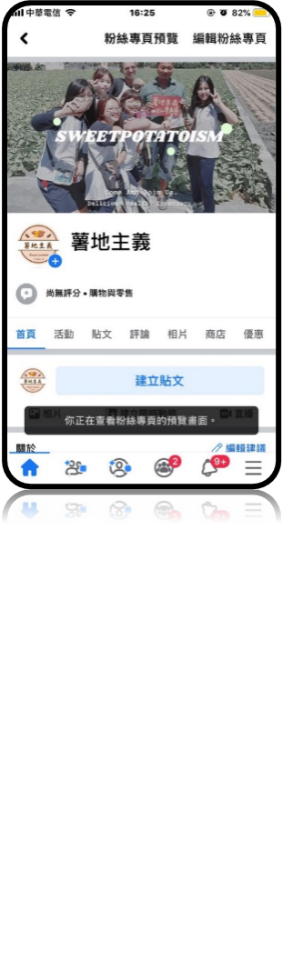 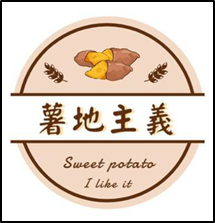 謝謝觀看